Preview: Cognitive Development
In your opinion, what are some challenges in teaching your developmental group?
To what extent does your content area/concentration require students to think abstractly, hypothetically, and/or of others?
At what age do you think it is appropriate to ask students to think think abstractly, hypothetically, and/or of others?

Abstractly? Symbolically?
 
3x = 9                              Read      Interpreting art, poems? 



Hypothetically?
If you were living during the Civil War, what would you do… 
Of others?
Empathizing (role play, peer mediation)
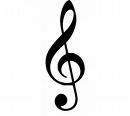